II SIMPOSIO
Biotecnología y Biomedicina
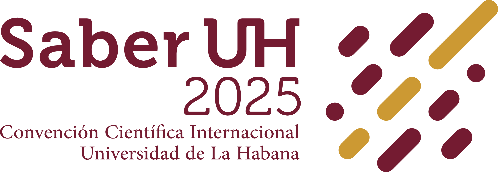 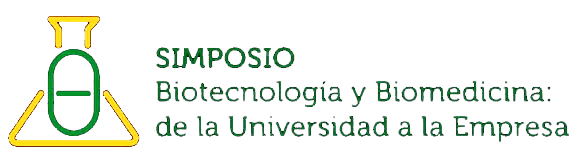 Título, 
Autores
Introduction
Results
Methodology
Concluding remarks